Happy 1. Birthday!
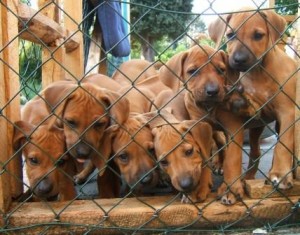 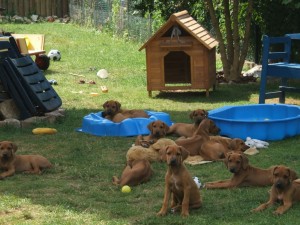 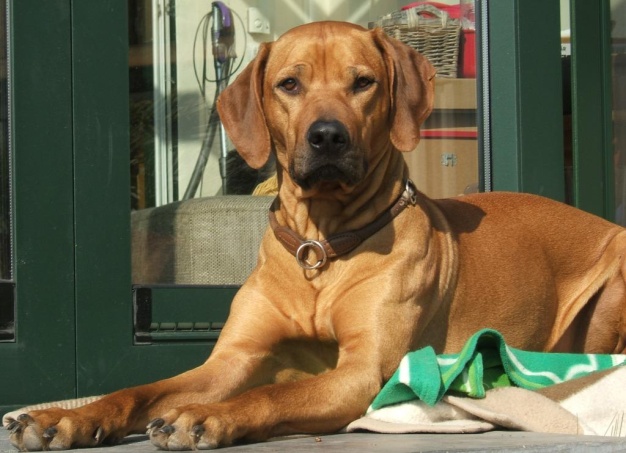 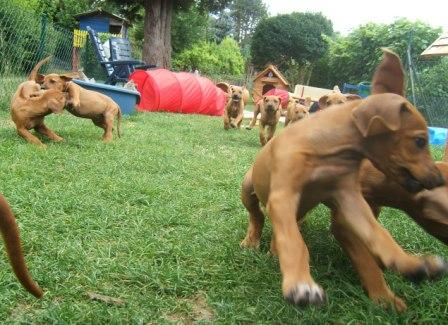 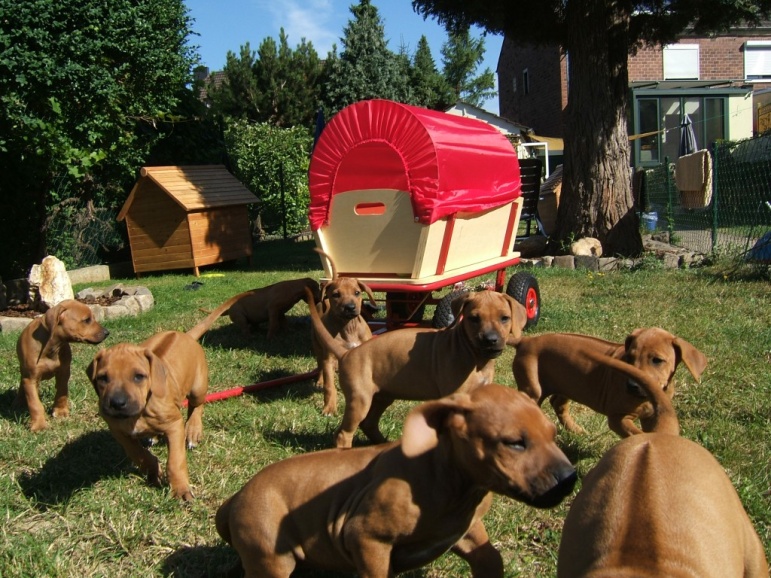 Wünschen Lea, Nina, Ralf und Sonja mit Bashira